Children’s hospital Lahore
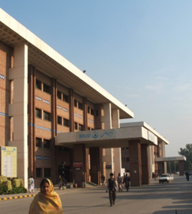 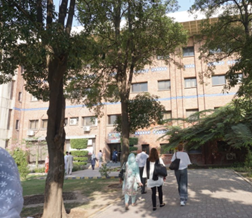 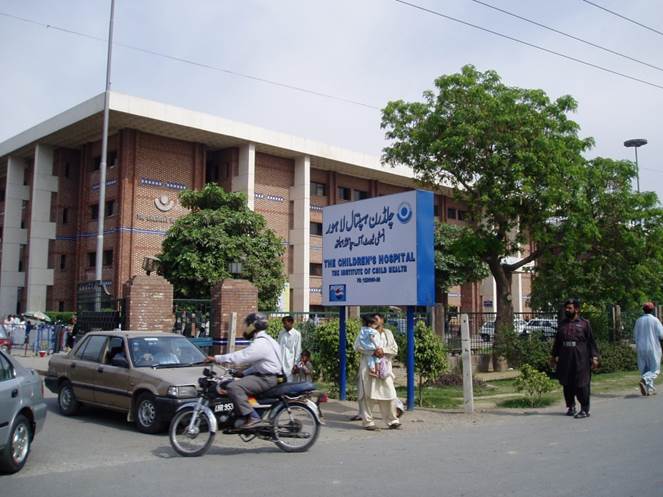 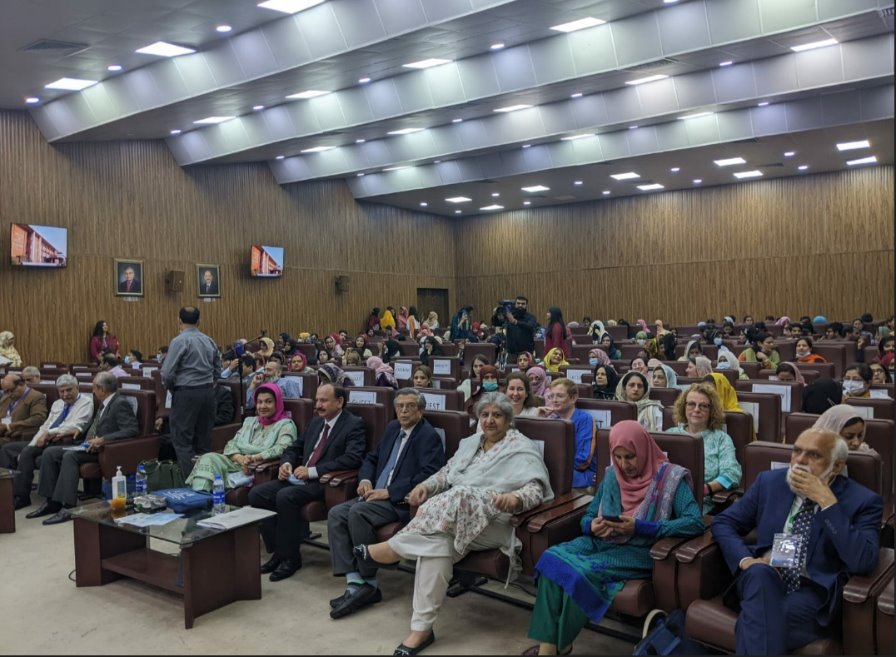 Modern buildings and good facilities, but enormous patient throughput
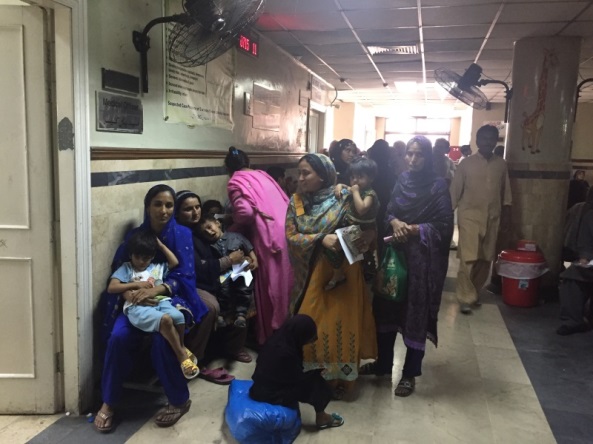 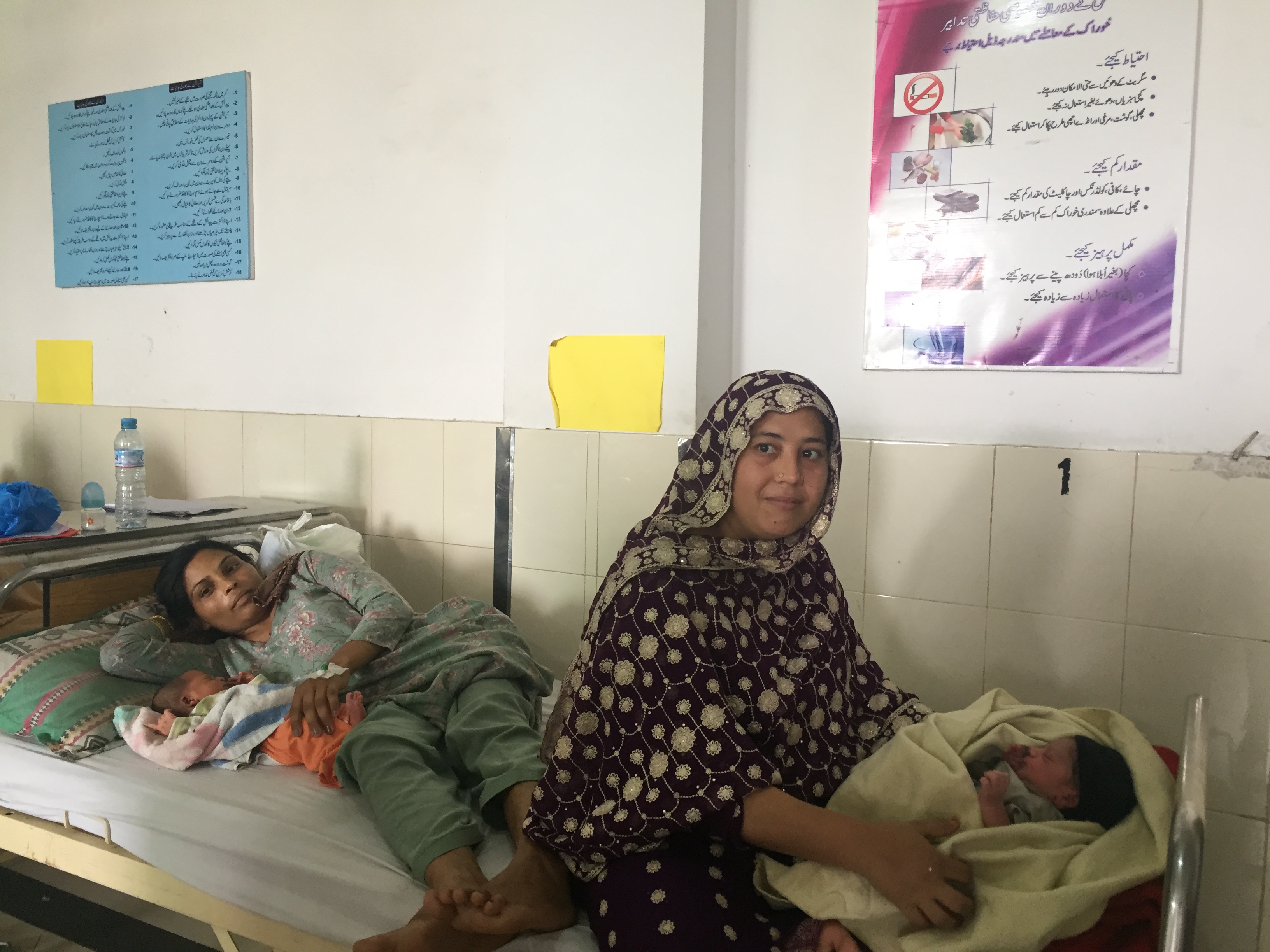 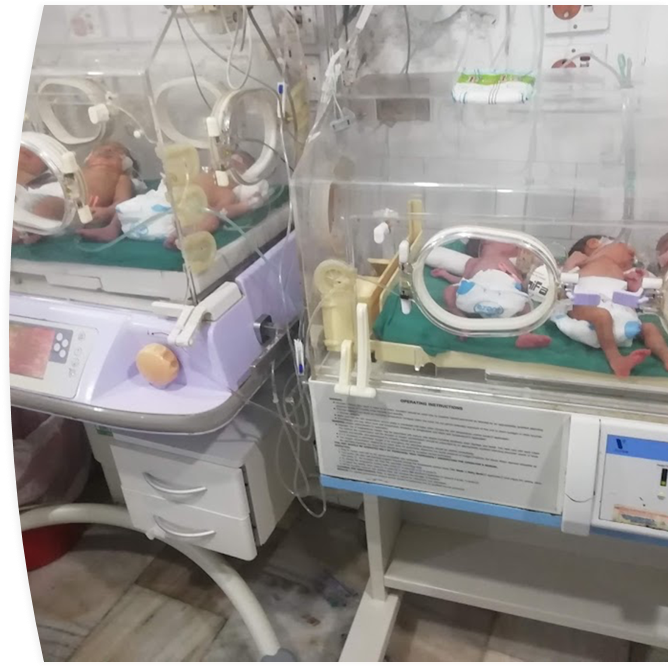 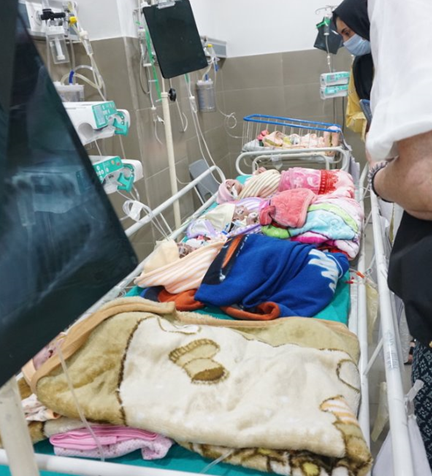 ←Up to 3 babies per incubator, 
4 babies on same gurney →
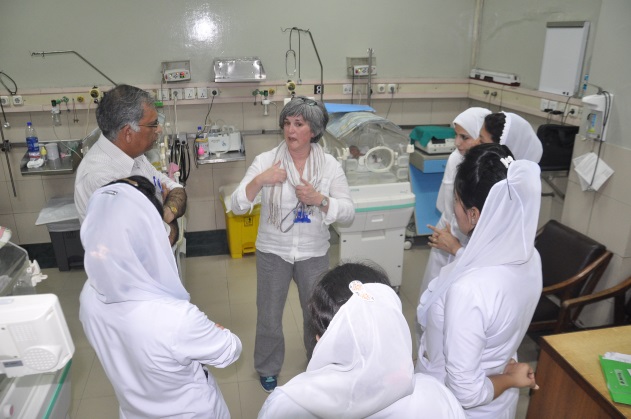 Teaching has progressedover time from didactic, to practical and interactive activities
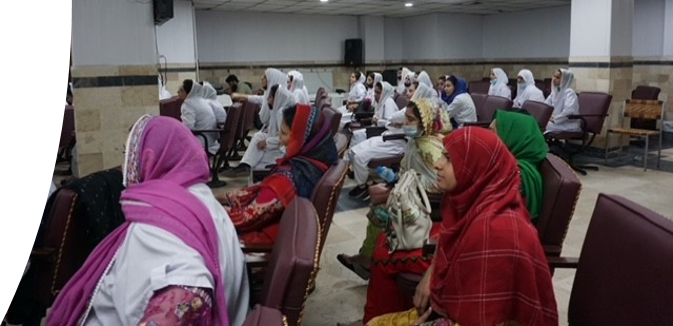 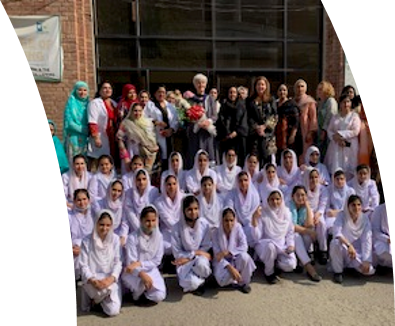 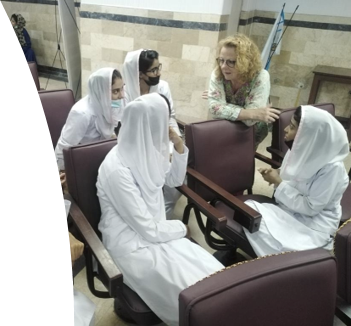 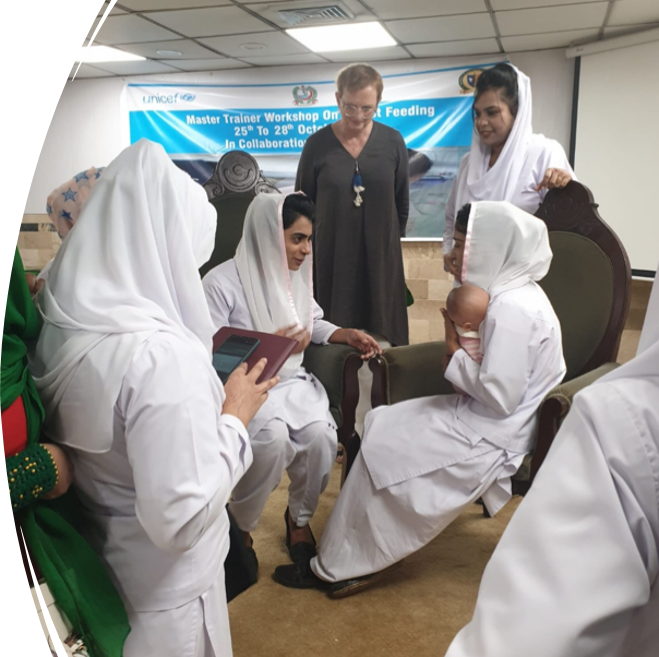 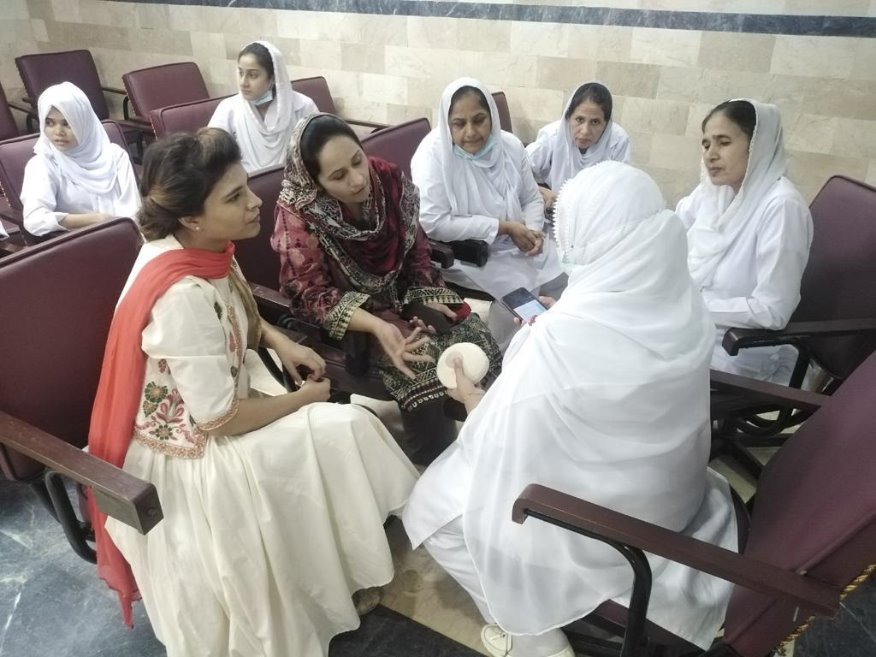 Twinning visits and people
Meeting with Punjab minister  of health 2019
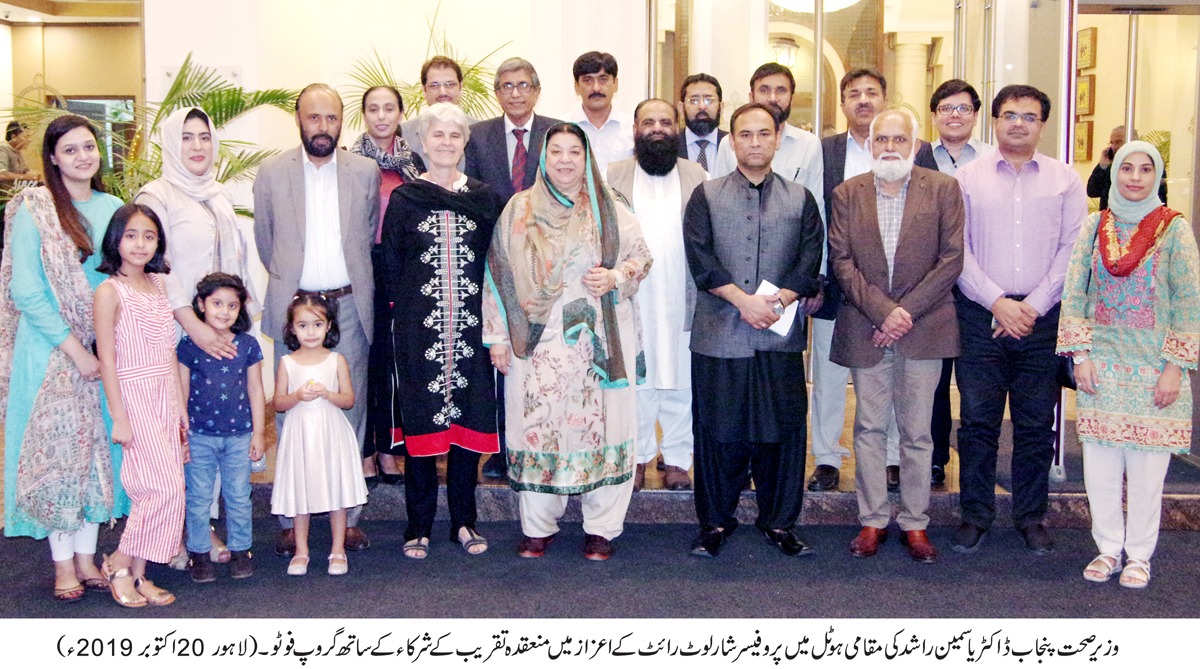 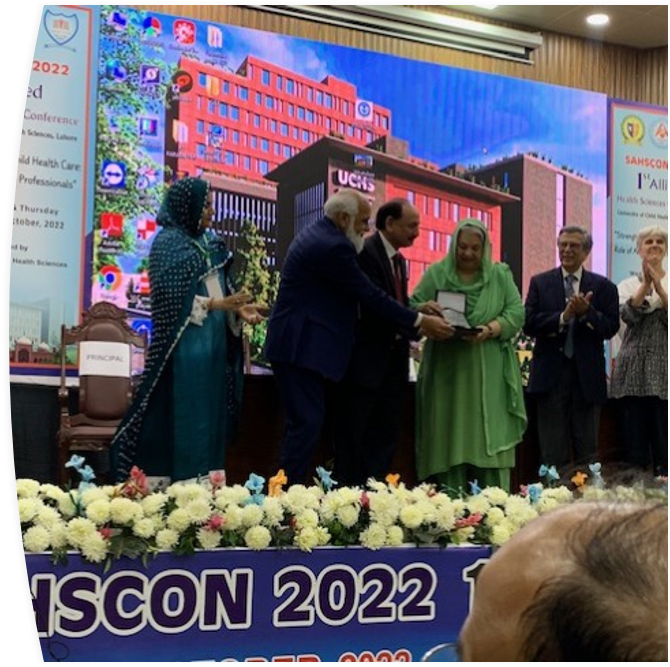 2022 educational delegation
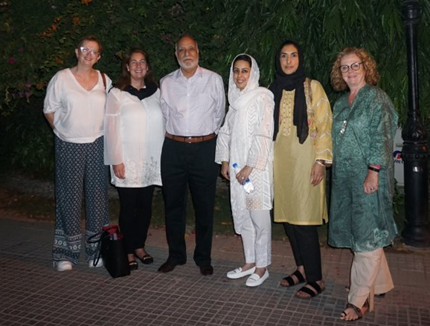 Visit to UNICEF baby friendly UK
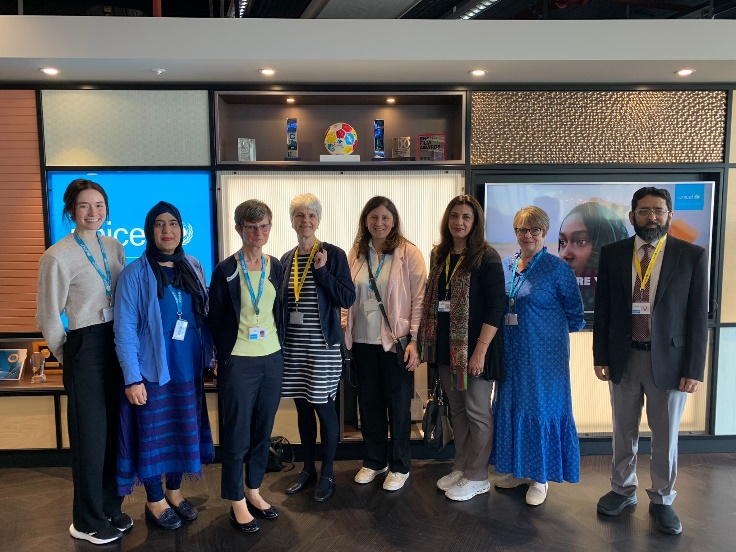